תמונות מחיי
יהודה ורטהיים
ההורים המאמצים שלי – ברנרד ופוייקה 1950
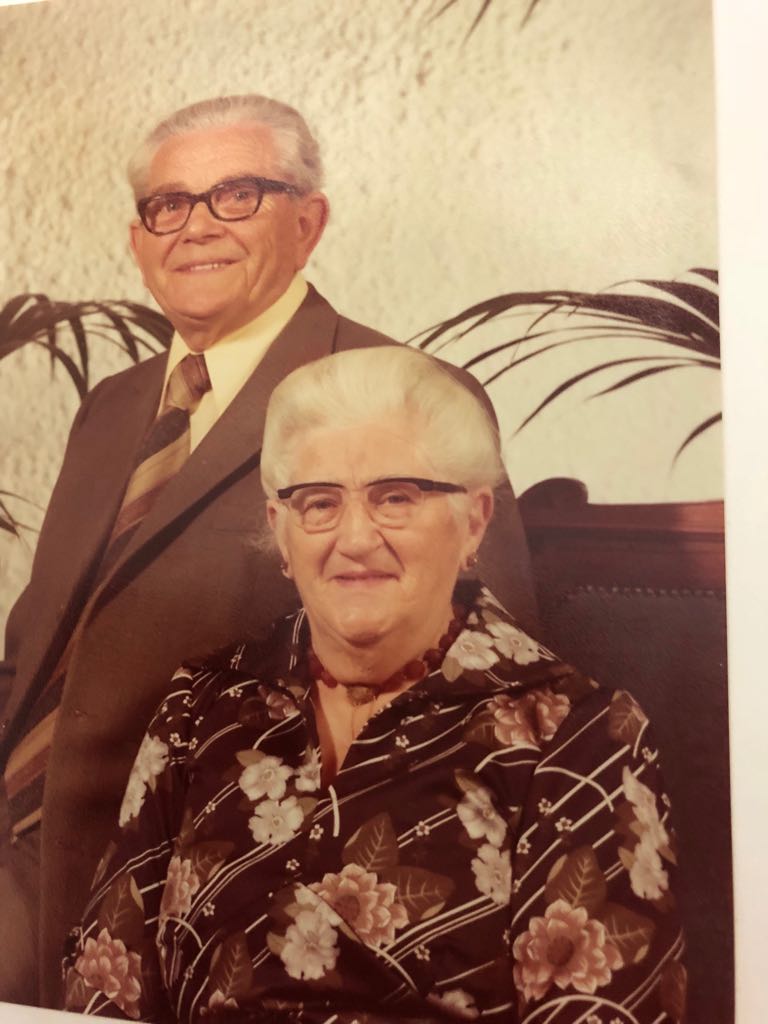 נוער יהודי בהולנד של תקופת המלחמה
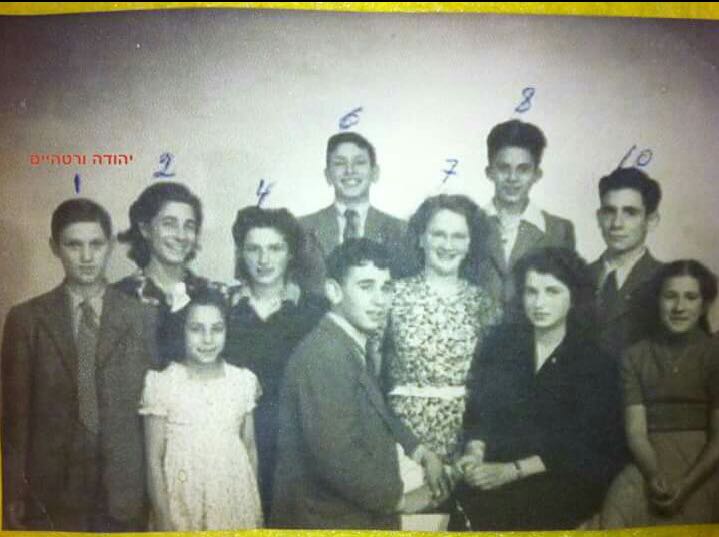 בית המשפחה המאמצת – משפחת פאנבריידן בהולנד
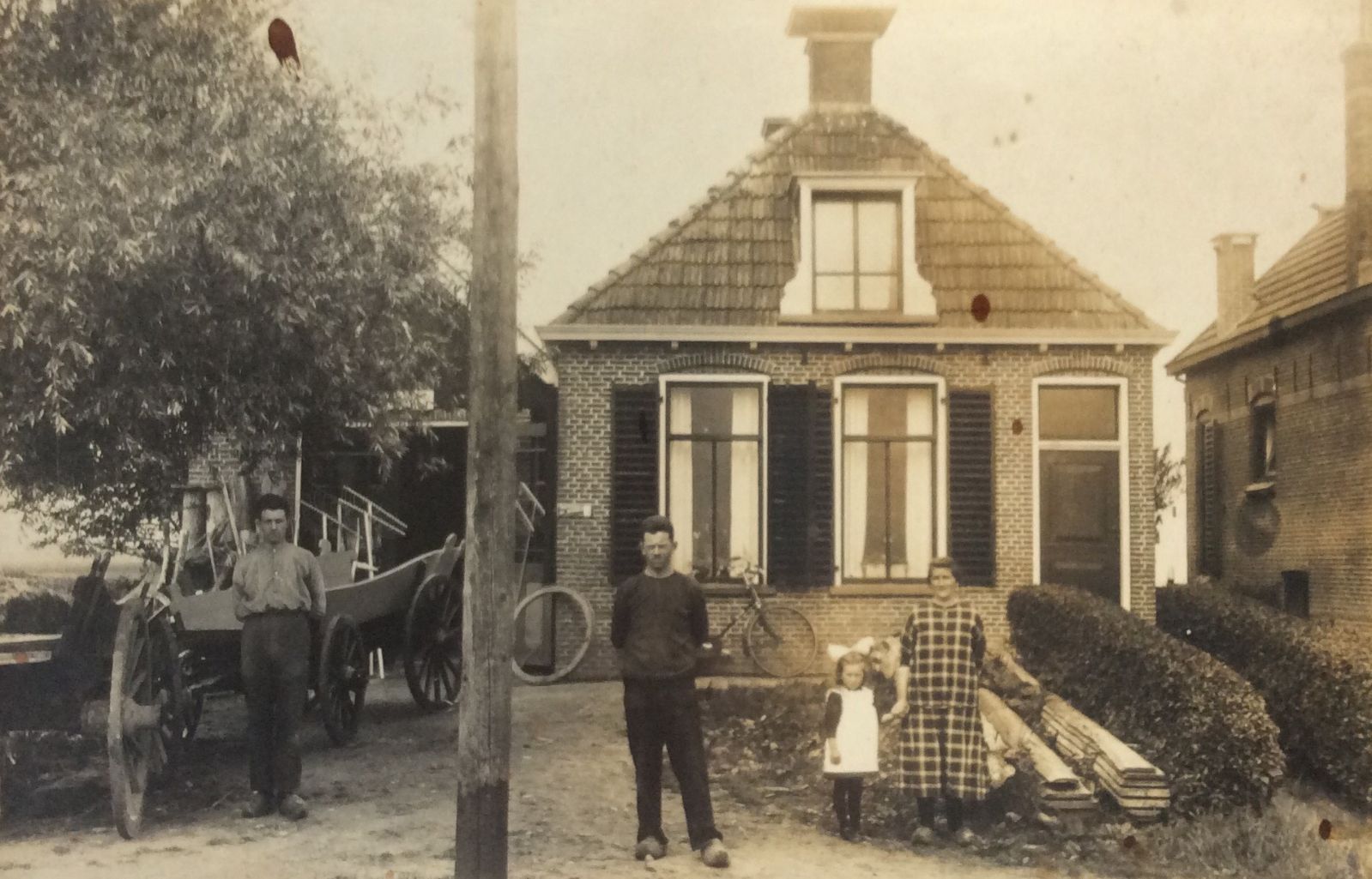 לפני נסיעה להולנד למצעד ארבעת הימים 1954 - בצילום ראש ממשלת ישראל
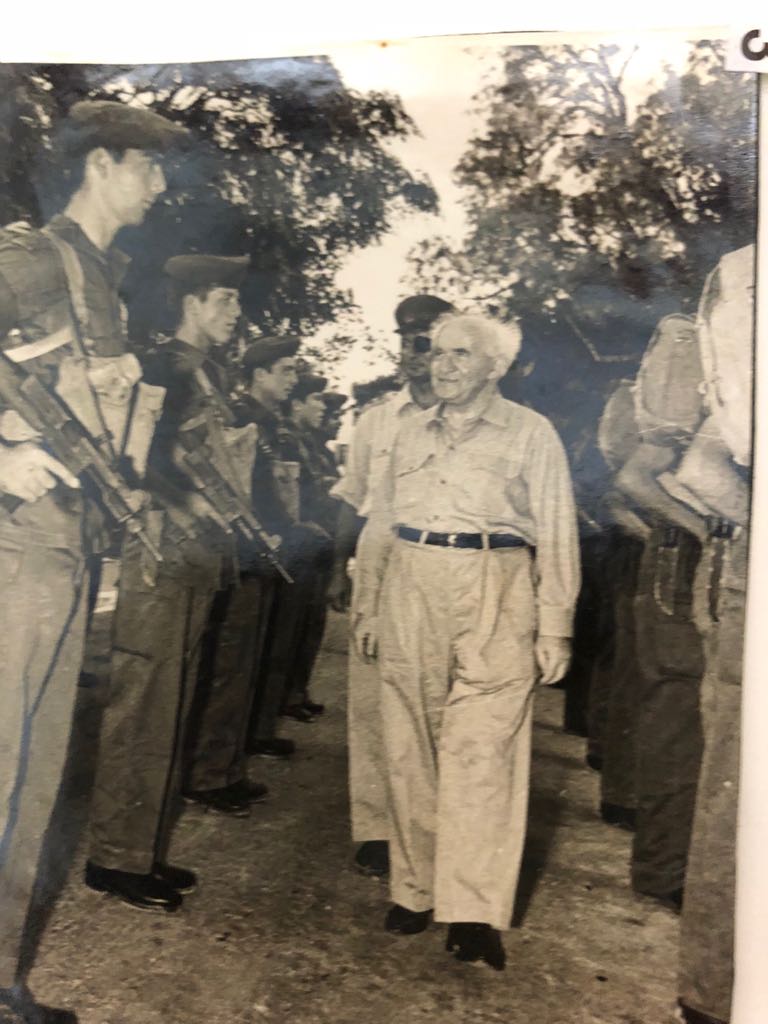 עם נשיא המדינה – בן צבי בחזרה מהמסע
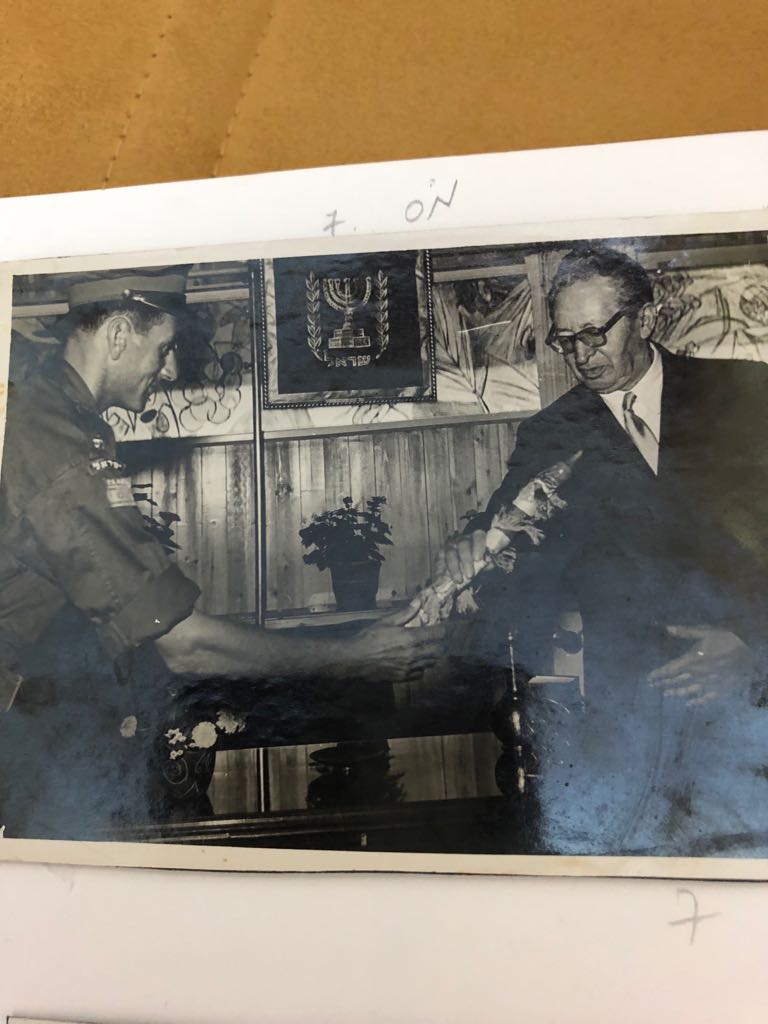 בארץ בשירות בנ"חל
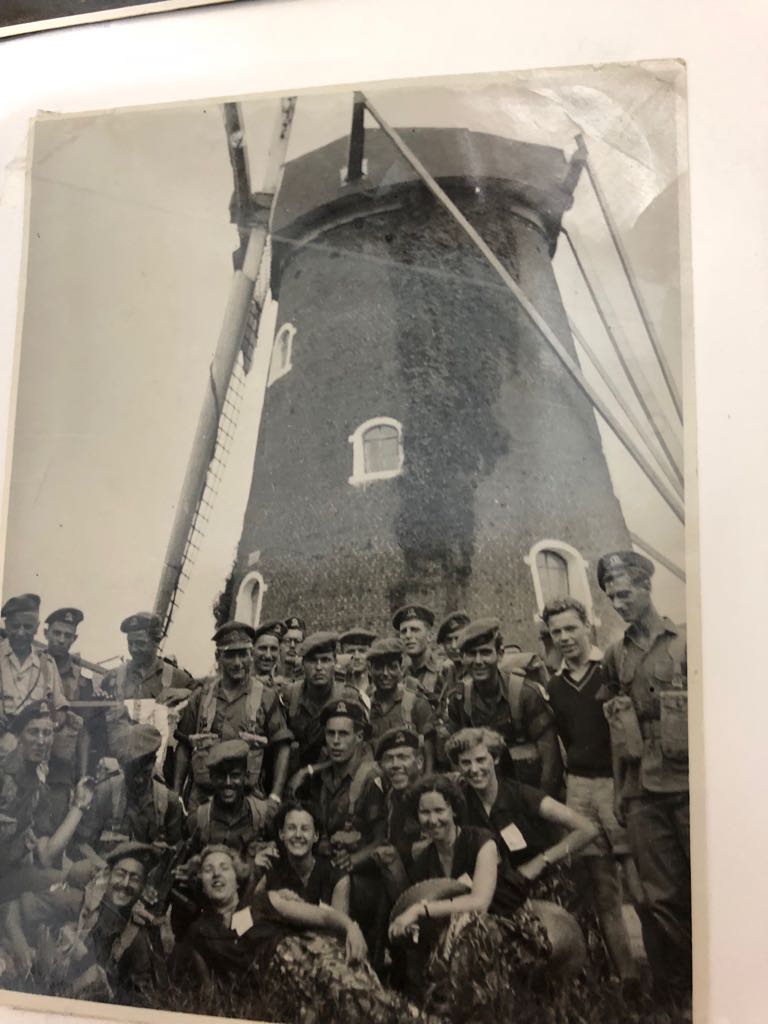 עיתון בהולנד 1985 – ביקור המשפחה לאחר המלחמה
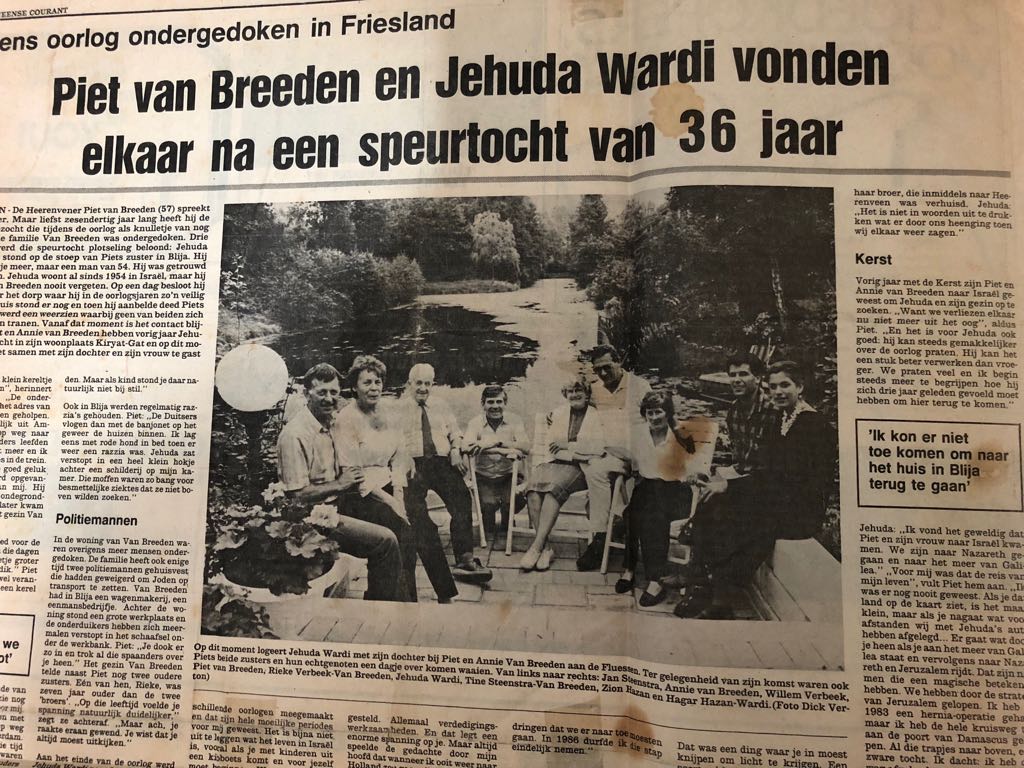 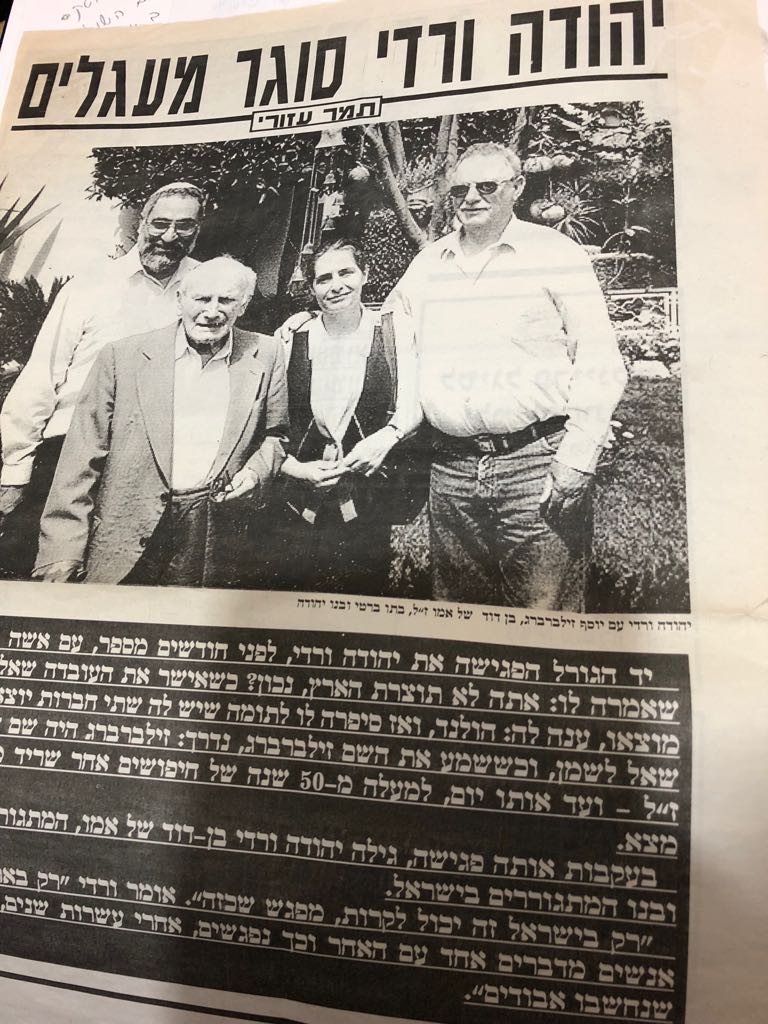 ביקור ביד ושם עם פיט – קבל בשם הוריו את אות חסידי אומות עולם
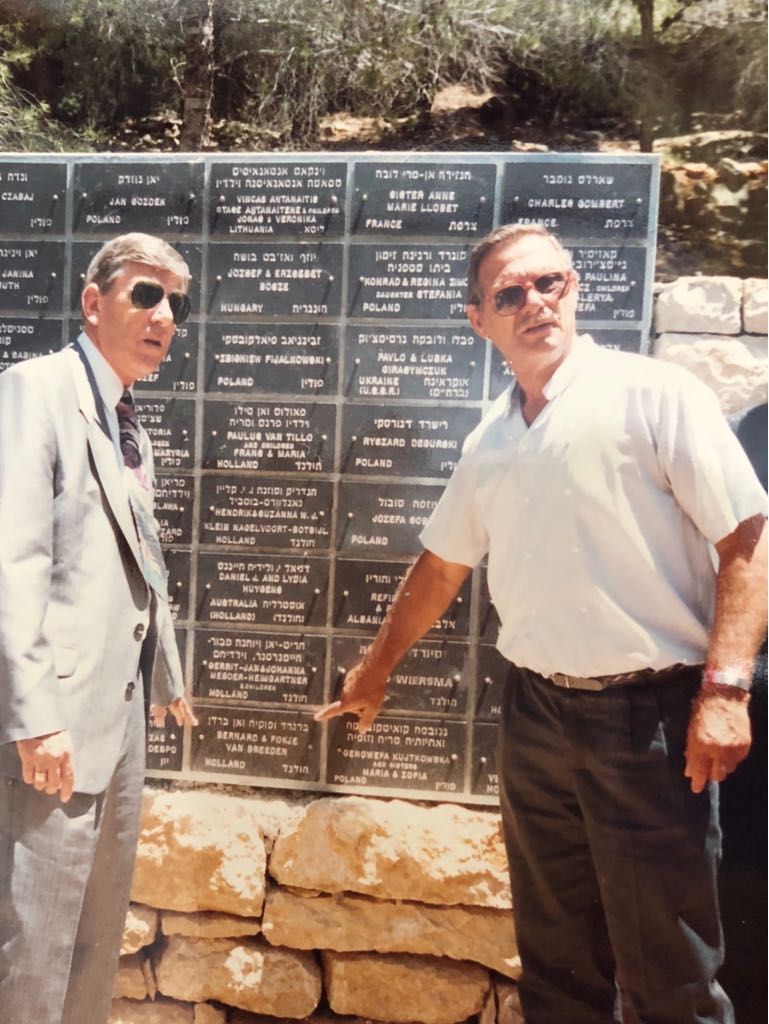 פיט ואשתו מקבלים את אות חסידי אומות עולם להוריהם 1988
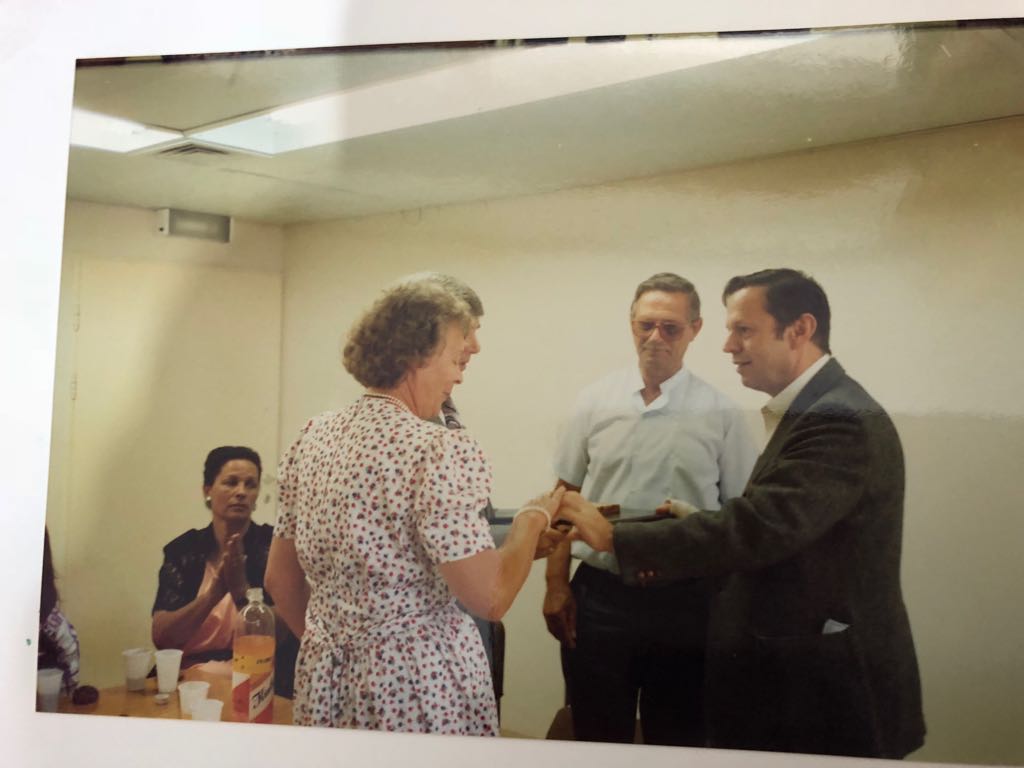 יהודה ואשתו שולה בצעירותם
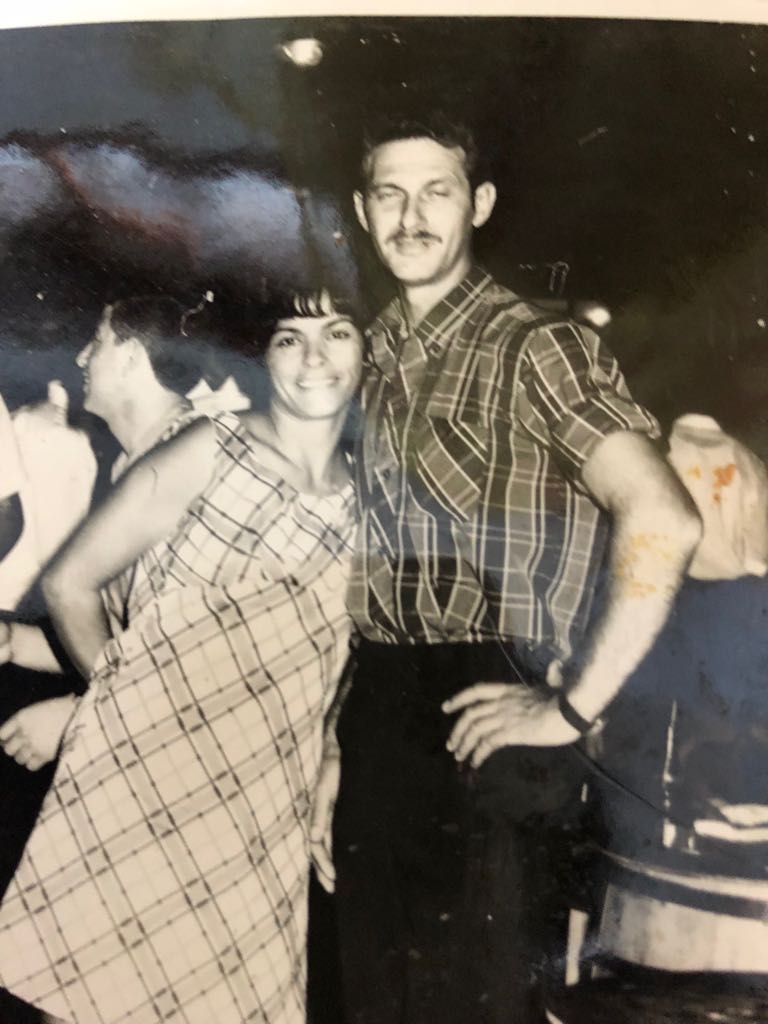 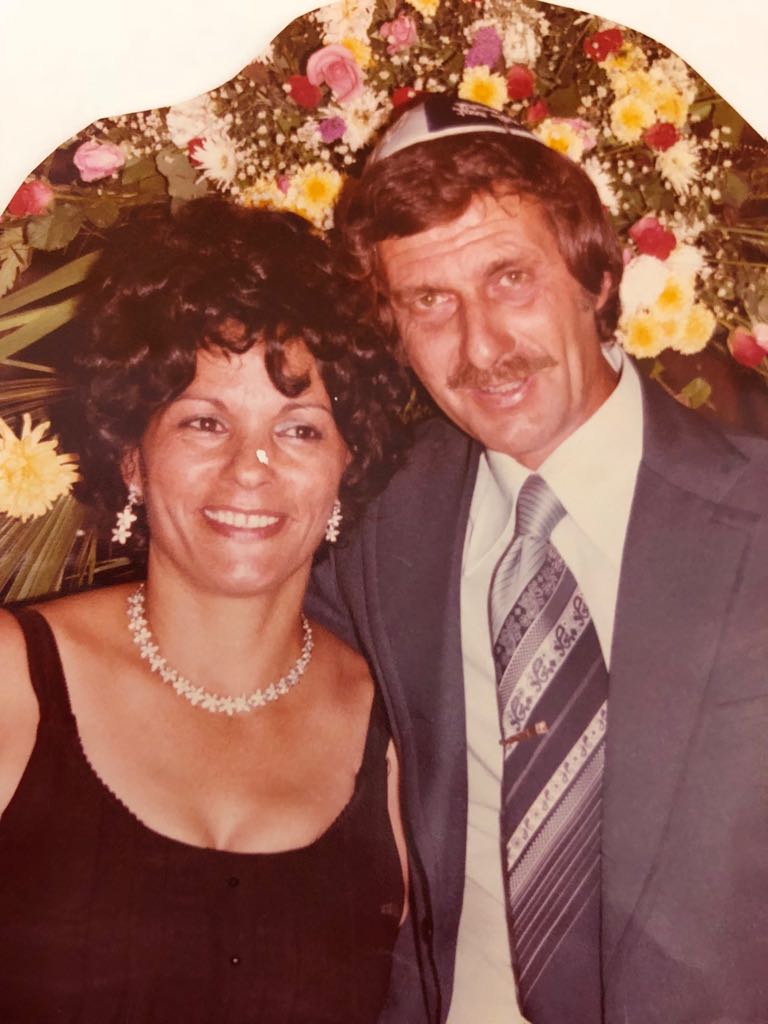